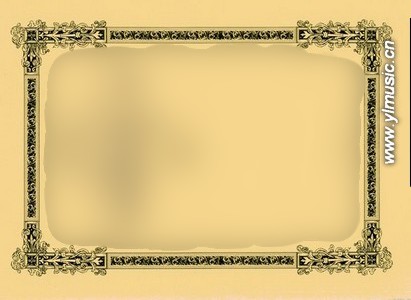 Music
音乐
声乐 训 练 课
音乐学院         王俊英
教材分析
说课流程
学情分析
教学目标
教学理念
教学过程
板书设计
教学反思
教学反思
本节课紧紧围绕教材，通过基本的发声方法训练结合《故乡的小路》而展开的。
《故乡的小路》
声乐课是高职院校音乐表演专业中重要的技能课程,也是音乐表演专业的重要组成部分。教学目标要求学生具有一定的演唱技能、技巧,还要有一定的舞台表演能力。
教材处理
教学内容
教材分析
地位和作用
一、教材分析
通过一年较为系统的学习，学生对于基本音乐知识有了一定的基础，对于声乐技能课也有了较为浓厚的兴趣，这是非常重要的。
学生基础知识薄弱，在以前的学习经历中没有系统学习过音乐知识，演唱和弹奏的能力处于刚刚入门阶段，学生素质整体较低，学习习惯差。
在日常教学中一直注重培养学生自主合作探究的学习习惯，大多数学生思维活跃，课堂参与意识较浓，对音乐感兴趣。
知识储备
不利因素
有利因素
二、学情分析
（1）培养学生演唱歌曲的能力
（2）培养学生分析歌曲的能力
（3）培养学生表现歌曲的能力
  (4)　培养学生教授歌曲的能力
（1）继续训练歌唱的发声方法，声音须            　　　　　　在　　在气息的支持下发出。
（2）学习歌曲《故乡的小路》
（3）准确把握歌唱的情绪
通过《故乡的小路》的学唱，让学生的歌唱方法得到锻炼，并让学生在精神上与歌曲的情感达到共鸣。
知识目标
能力目标
情感目标
教学目标
三、教学目标、重点、难点
教学重点
教学难点
（1）歌唱的基本发声方法和身体各部位的协调统一
       （2）演唱歌曲声音规范
       （3）演唱歌曲的情绪把握
（1）弱起节奏的掌握
        （2）变音的音准把握
        （3）尾声的哼鸣要唱得轻松自然
教学重点与难点
模仿法
四、教学理念（教法与学法）
一、教法选择
体验法
情感教学法
视听结合法
小组合作法
二、学法指导
参与法
欣赏法
听唱法
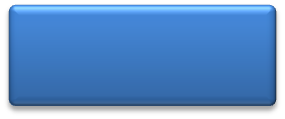 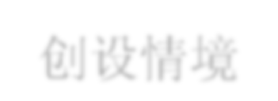 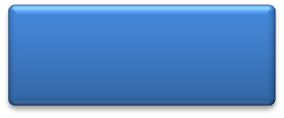 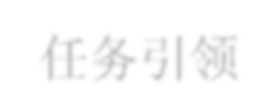 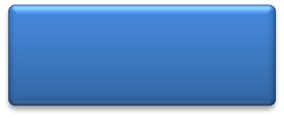 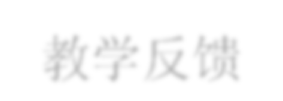 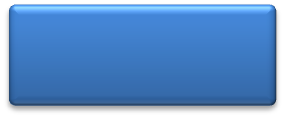 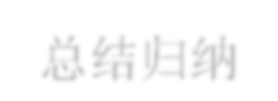 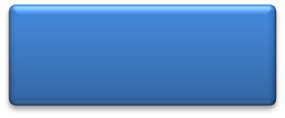 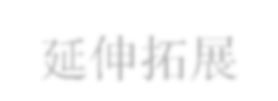 五、教学过程
延伸拓展
总结归纳
教授新知
情境导入
布置作业
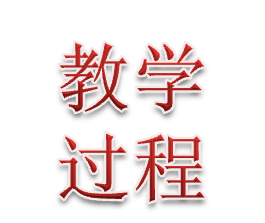 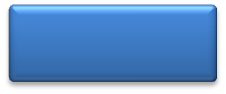 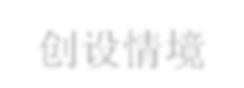 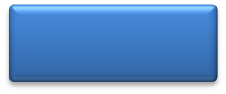 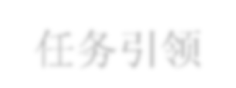 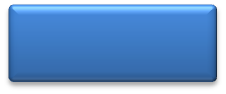 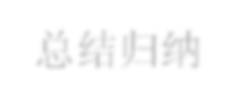 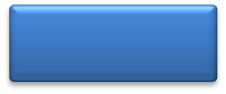 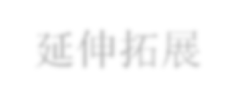 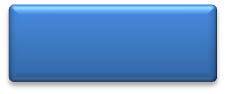 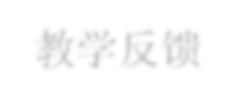 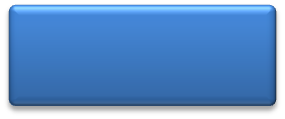 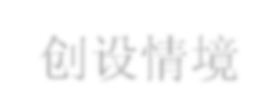 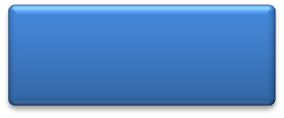 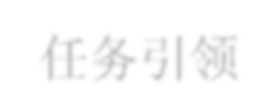 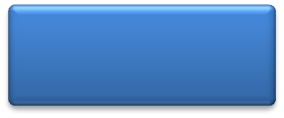 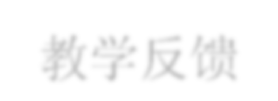 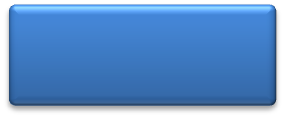 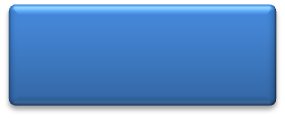 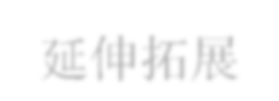 教学过程
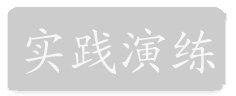 延伸拓展
总结归纳
布置作业
教授新知
延伸拓展
情境导入
总结归纳
布置作业
教授新知
情境导入
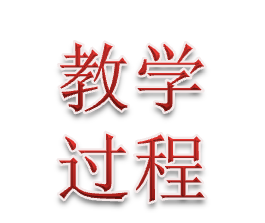 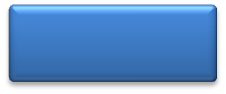 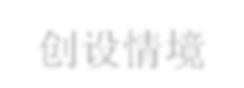 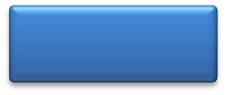 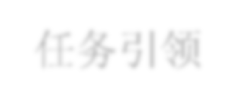 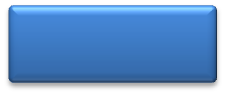 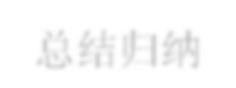 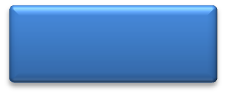 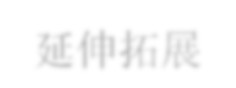 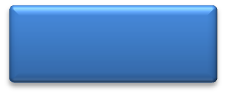 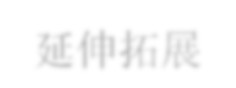 设计意图
通过对上节课所学两首歌曲的复习演唱体验，让学生从身心两方面都预先进入声乐演唱状态，为后面的课程内容做好准备。
总结归纳
布置作业
延伸拓展
教授新知
情境导入
复习演唱上节课所学歌曲《花非花》
教师伴奏学生演唱两首歌曲
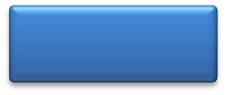 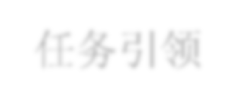 设计意图
呼吸训练练习歌唱的气息，哼鸣训练练习歌唱的高位置和共鸣，练声曲训练将前面两方面综合起来训练，并训练歌唱的咬字吐字。
教授新知
探索新知(约２５’)
1、练声
★呼吸训练：急吸缓呼（在教师的口令下，统一做）

★哼鸣训练：         

★练声曲：
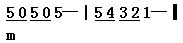 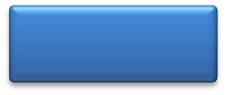 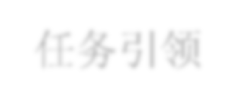 设计意图
深入感受乐段的情景、情绪、节奏、旋律对比的变化，培养学生欣赏分析作品的能力。
教授新知
2、倾听范唱，分析作品
★ 歌曲采用大调式与周期性的变化的节拍，单二部曲式
★ 第一部分：曲调平稳，着重表现对往事的回忆。           
★  第二部分：情绪较为激动抒发了对故土和亲人的思念。
★  结        束：以哼鸣重复末乐句的后半句，仿佛还沉浸
                        在无穷的思念之中。
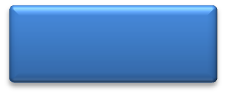 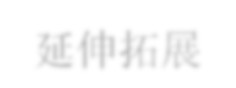 教授新知
3、教唱作品
★  在歌曲的演唱过程中应当注意弱起、变拍子和升记号等易出错的音乐知识点。
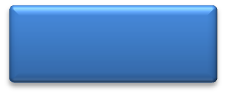 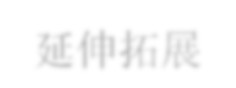 设计意图
教授新知
4、演绎作品
★鼓励学生自告奋勇上台完整演绎作品

★挑几名演唱的好的学生作为领唱进行合唱的初步排练。
通过自我实践，让学生主动参与到作品的演唱和表现过程中，引导学生大胆的表演和参与到合唱中去，培养学生演唱技能的同时也培养他们团体合作表演的能力。
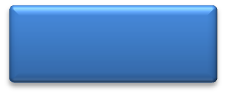 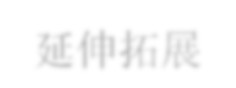 设计意图
延伸拓展
提升能力(约10’)
★《故乡的小路》是一首学生较熟悉的儿歌，请学生讲述一下与这首歌曲相关的音乐知识以及演唱时应当注意的地方。
针对音乐表演专业的专业特点，通过拓展延伸这个环节，引导学生能自主锻炼教授歌曲的能力，为以后踏上工作岗位预备能力。
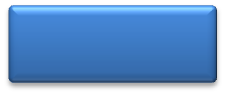 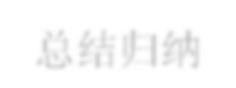 总结归纳
总结归纳，巩固内化(约３’)
★由学生自己总结：（教师补充）
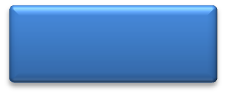 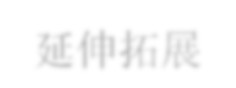 设计意图
通过通过此种方式来反馈知识掌握效果，巩固所学的知识，强化基本技能的训练，培养学生良好的学习品质和改善学生的习惯。
布置作业
强化巩固所学(约2’)
★在课本上所学过的四首儿歌选择一首按学习小组的方式采用教唱本节课《娃哈哈》的学习的方法进行自主学习，下节课进行比赛。
板 书 设 计
声乐训练课
一、练声：
二、学唱歌曲《故乡的小路》
三、拓展能力《娃哈哈》
四、课堂总结
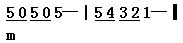 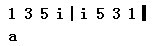 本课采用“体验—— 欣赏——体验——思考——体验——探究——体验”的教学模式，因材施教的引导学生在体验中学习，在体验中思考探究；钢琴及多媒体的运用使本节课更加直观，本节课最大的特点是处处站在学生的立场上去对待问题的发现和处理，学生的参与意识被充分地调动起来，锻炼了学生的能力，课堂效果好！
在以后的教学中要继续对学生的学习和分析能力做针对性训练，同时增加声乐训练课的趣味性和实用性，提高学生学习的兴趣，让更多的学生掌握声乐演唱和教学的能力。
虽然这节课我做了精心的准备,但还是有不足之处：由于多数学生的学习和分析能力不强，导致课堂达成度不是很理想；由于时间关系没有能和学生做更多的探讨，是一大遗憾。
反思二
反思一
反思三
六、教学反思
请各位领导老师给予批评指正！
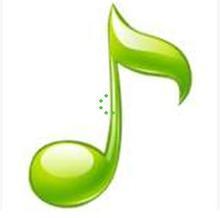